Figure 13 Pixel-by-pixel correlation of CBI data with IRAS 60 μm and the corrected IRAS 25-μm templates on LDN 1780. ...
Mon Not R Astron Soc, Volume 414, Issue 3, July 2011, Pages 2424–2435, https://doi.org/10.1111/j.1365-2966.2011.18562.x
The content of this slide may be subject to copyright: please see the slide notes for details.
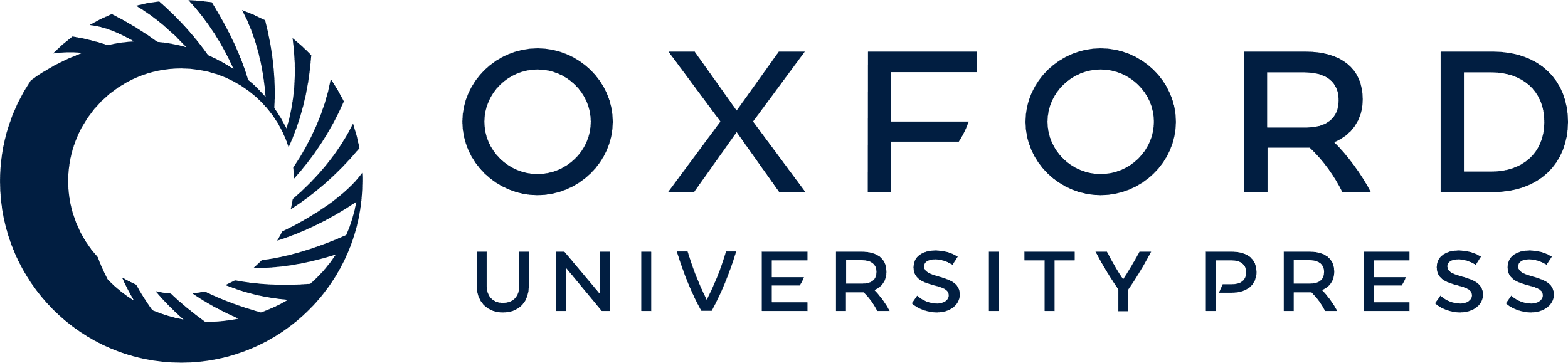 [Speaker Notes: Figure 13 Pixel-by-pixel correlation of CBI data with IRAS 60 μm and the corrected IRAS 25-μm templates on LDN 1780. IRAS 60 μm correlates better in the more diffuse regions while IRAC 25 μm does better in the peak of the CBI image.


Unless provided in the caption above, the following copyright applies to the content of this slide: © 2011 The Authors Monthly Notices of the Royal Astronomical Society © 2011 RAS]